Marketing Business Plan Presentation
Presented by:
Your Name
“ALL THAT JAZZ—Accessories Store”
Mission Statement:  All that Jazz is an accessories store that focuses on quality products and genuine customer service at affordable prices.
Executive Summary
Overview
Why business was chosen
Legal Structure (sole proprietorship)
Location
Competitors
Self Analysis
Philosophy of Business
(what are my beliefs of business in the current and near future; why is small business important to the local community….)
SWOT Analysis of “All that Jazz”
Strengths
Unique items
Weaknesses
Opportunities
Threats
Research
Primary (surveys, interviews)
Secondary (Internet, books, etc.)
Survey Data
Charts
Target Market
Demographic description
Primary target market
Secondary target market
Organizational Chart
Marketing Plan
Promotional Mix
Advertising
Promotional Sales
Public Relations
Personal Selling
Advertising
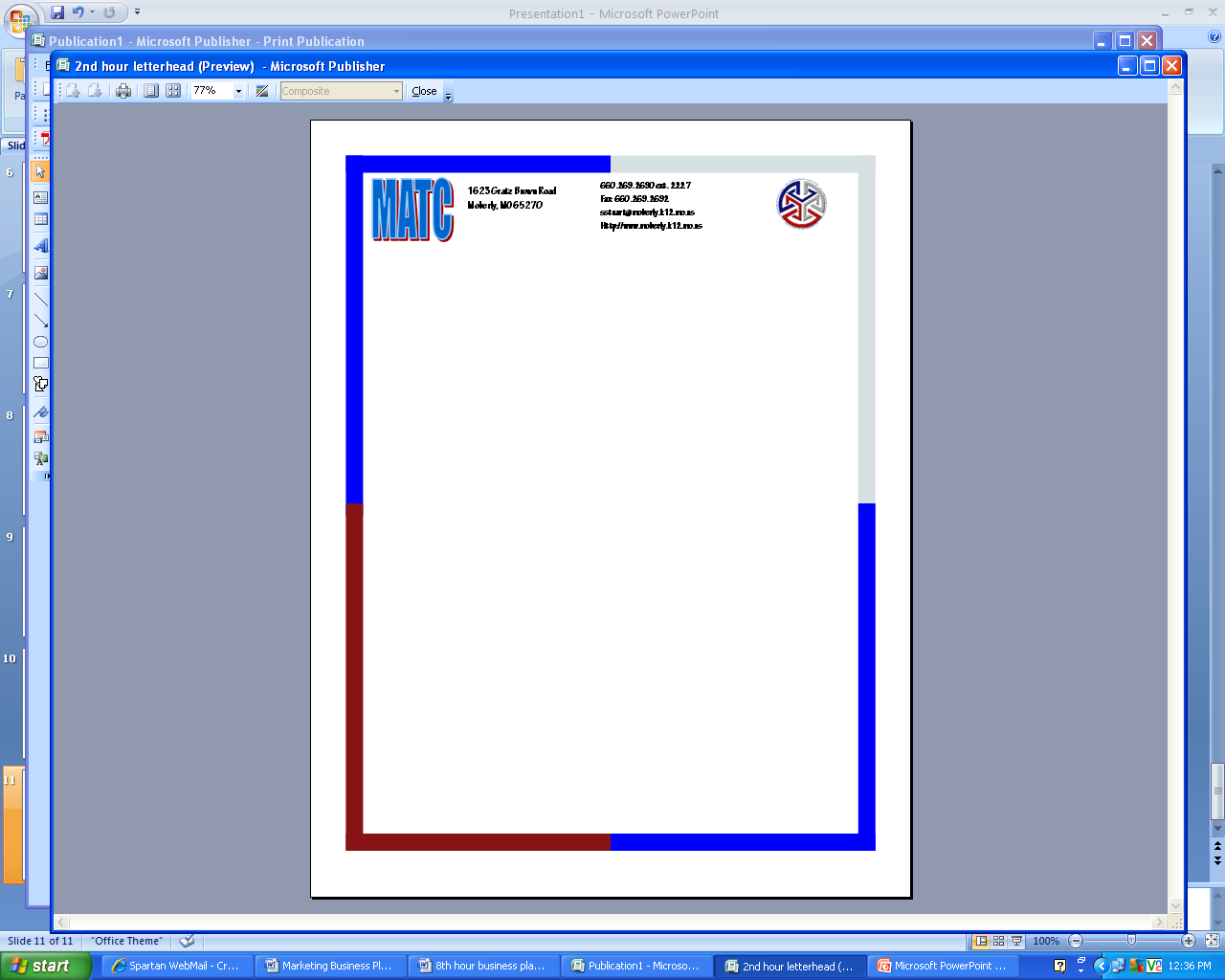 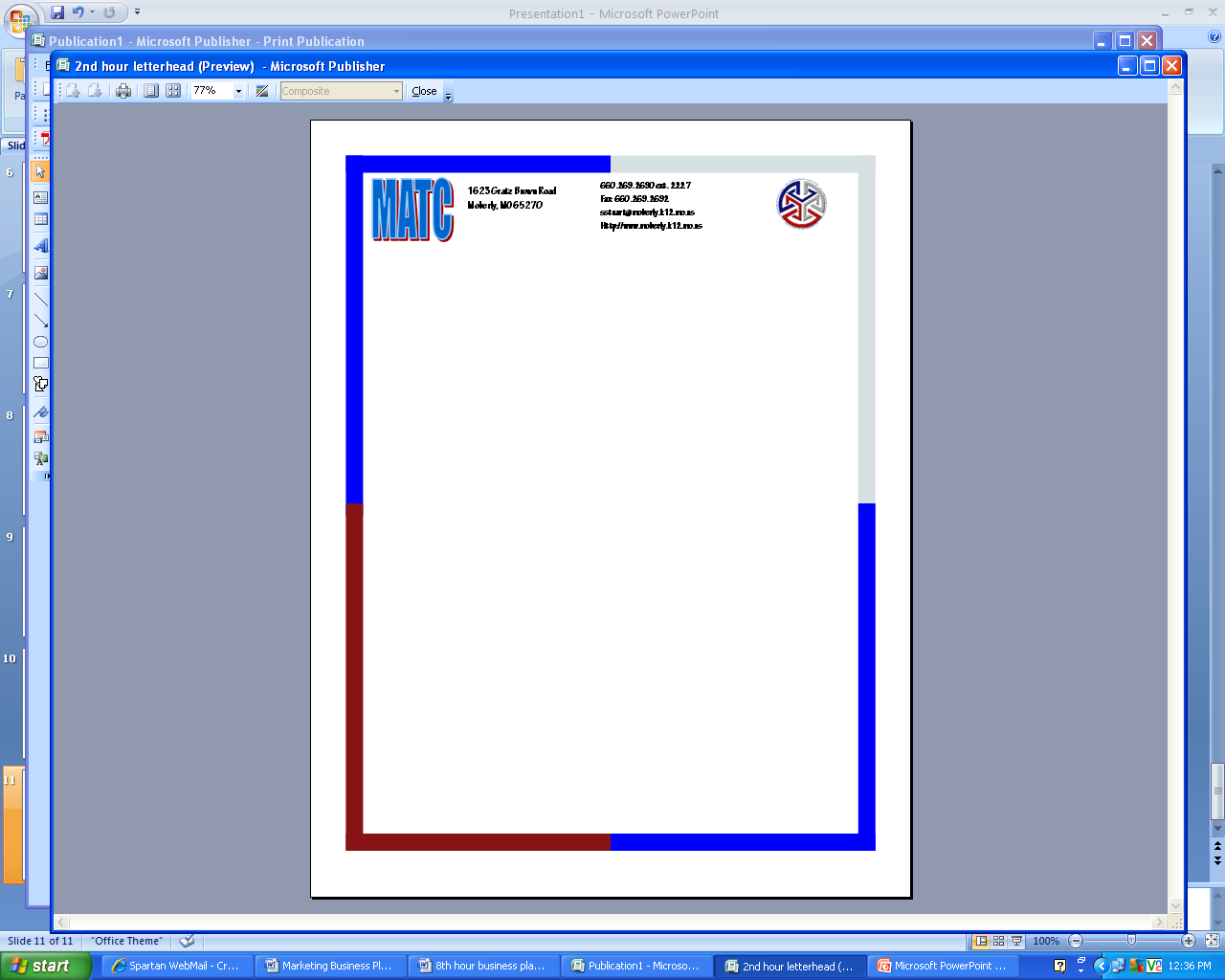 Company Letterhead
Ream of Paper is $5.00
Printer $1,000.00 (initial cost)
Ink $60.00
Business Website
Branding
Positioning
Distribution Channels
How will you get your product to your customer????
Financial Need
Startup request
Exit Strategy
How will you close the doors when you are finished with this business—will you sell the business, hand it down to a family member, etc…..
References